Farmakoterapie bolesti
Bolest
je nepříjemný smyslový a emoční zážitek spojený se skutečným nebo potenciálním poškozením tkáně, s odezvou v oblasti motorické a vegetativní
Typy bolesti
Dle délky trvání 	– akutní
				– chronická
Dle patofyziologie – nociceptivní ( dráždění nociceptorů)
			    	 – neuropatická (dysfunkce PNS či CNS)
			   	 – psychogenní (psychofarmaka)
				 – smíšená
Intenzita bolesti
VAS = vizuální analogová škála 1 – 10.
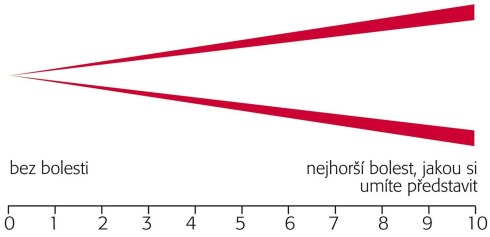 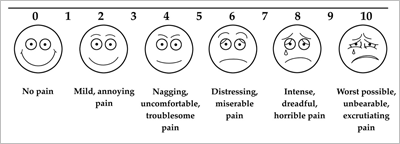 [Speaker Notes: 1-3 bolest mírná
3-6 bolest střední
6-9 bolesti silná]
Vznik a vedení bolesti
poškození tkáně → produkce mediátorů bolesti → působení na nerv. zakončení (nociceptory) → vedení vzruchu do mozkových buněk→ BOLEST.

Mediátory bolesti: 
– bradykinin, histamin, ACH, substance P, K+ ionty, ↓pH
– prostaglandiny → zvyšují citlivost nociceptorů

Endogenní látky tlumící bolest (endogenní opioidy + biogenní aminy):
– endorfiny, enkefaliny, dynorfiny, propiomelanokortiny(POMC), dopamin, 5-HT, noradrenalin
[Speaker Notes: 1-3 bolest mírná
3-6 bolest střední
6-9 bolesti silná]
Vedení bolesti
Tříneuronová senzorická dráha

1) nociceptory →  zadní rohy míšní 
Nociceptory - těla leží ve spinálních gangliích  
hl. transmitery: substance P, neurokinin A, glutamát

2) mícha → thalamus ascendetní dráhy
Spinothalamický trakt – ostrá, dobře lokalizovaná bolest
Spinoretikulothalamický trakt – tupá, špatně lokalizovaná 

3) thalamus → mozková kůra thalamokortikální dráhy
- lokalizace, zdroj, původ bolesti + koordinovaná odpověď na bolest
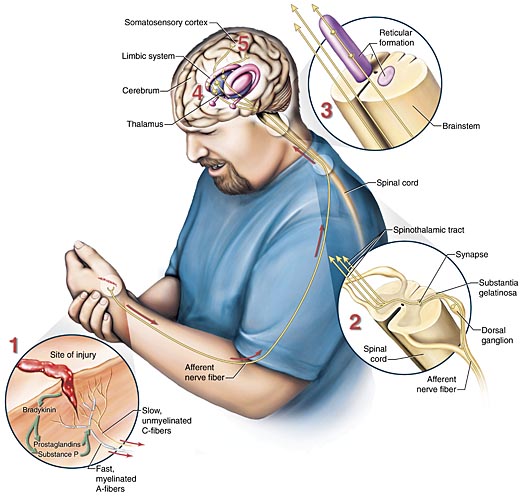 Ovlivnění bolesti
Analgetika

Lokální anestetika
Celková anestetika
Adjuvantní léčba (např. antidepresiva, antimigrenika, antipsychotika, antiepileptika, kortikoidy, kofein…)
Opioidní (analgetika – anodyna)
Analgetika
NSAIDs
Neopioidní
Analgetika – Antipyretika
Strategie léčby dle intenzity
1. stupeň (VAS 0-4)
neopioidní analgetika ± adjuvantní léčba

2. stupeň (VAS 4-7)
bolest přetrvává, zesiluje, 
slabá opioidní analgetika ± neopioidni analgetika ± adjuvants

3. stupeň (VAS 7-10)
 bolest přetrvává, zesiluje, není indikace pro jinou léčbu
 silná opioidní analgetika ± neopiodní analgetika ± adjuvantni léčba ± slába opioidní analgetika
[Speaker Notes: Využití anodyn: analgetika, antitusika (kodein, etylmorfin, dextrometorfan)
Substituční terapie (metadon, buprenorfin)
Antidiarhoika (loperamid, difenoxylat), antagonisté

ROTACE OPIOIDŮ]
Opioidní analgetika = Anodyna
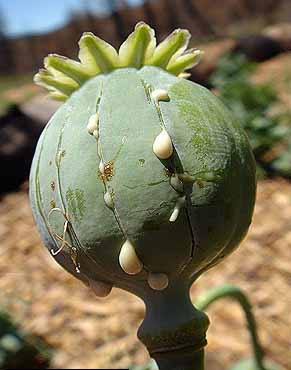 Analgetika – anodyna
zaschlá šťáva z makovic → opium (morfin,
	 kodein, papaverin)


MÚ: vazba na opioidní receptory (spřaženy s G proteiny)
	→ hyperpolarizace (inhibice vedení nervového signálu) + ↓uvolnění neurotransmiterů (ACH, NA, 5-HT…)

látky endogenní, přírodní (opiáty), polosyntetické, syntetické

opiáty/opioidy
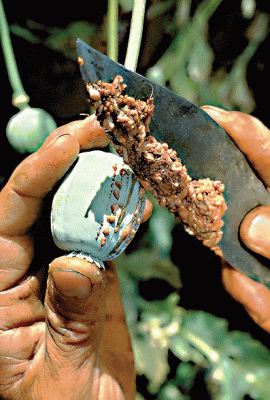 [Speaker Notes: Opiáty
 látky s analget. účinky podobnými strukturálně morfinu (přír. původu, dnes vyráběné synteticky)
Opioidy
 + syntetické, polosyntetické a endogenní opioidní peptidy a exogenní opioidní analgetika 


Papaver somniferum- mák setý (papaveraceae) alkaloidy
Systémová aplikace endogenních opioidu neučinna protože neprochází přes HEM
Blokují přenos signálů bolesti mezi buňkami CNS (v míše, v mozku),
Diky G proteinum dochází k ovlivnění i iontových kanálů.
Opiodidy také aktivuji gangliové buňky antinociceptivního systému již v centrální šedi.]
Opioidní receptory
Výskyt: CNS, nervové pleteně střeva + močový měchýř

μ [mí]
– silné analgetické působení
– supraspinální a spinální analgezie, sedace, útlum dechu, ↓ motility GIT a řasinek, mióza, euforie, psychická a fyzická závislost
κ [kappa]
– spinální a periferní analgezie, sedace, mióza, ↓ motility GIT a řasinek, spíše dysforie (+ nižší účinnost než μ)
δ [delta] 
– spinální analgezie, útlum dechu, ↓ motility GIT

σ [sigma] – halucinace (není opioidní receptor, ale některé opioidy ho stimulují)
[Speaker Notes: http://www.youtube.com/watch?v=paAzzwZi3vk]
Rozdělení opioidů
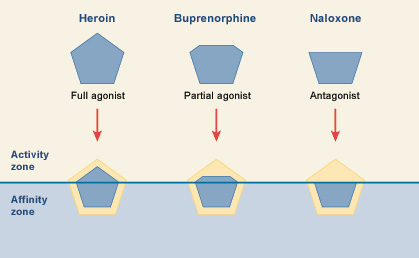 Podle receptorových účinků:

1. Čistí agonisté:
a) silní (morfin, pethidin, methadon, fentanily)
b) středně a slabě účinní (kodein, oxycodon, dextropropoxyfen)

2. Parciální agonisté (buprenorfin) a agonisté-antagonisté (butorfanol, pentazocin)

3. Atypické opioidy (tramadol, tilidin)

4. Antagonisté ( naloxon, naltrexon, methylnaltrexon, nalmefen)
Farmakologické účinky
Většina silných analgetik → agonisté na μ (κ) receptorech

FK:	- lipofilní prostupují HEM (fentanyl, sufentanyl), placentu
		- vstřebání z GIT → first pass effect → ↓úč. než po i.v.
		- možnost biotransformace na účinnější metabolity
		- exkrece močí, žlučí 

Podání: p.o., parenterálně, TTS, per rect.


Návykové látky → závislost, tolerance, craving, abstinenční syndrom → podléhají Zákonu o návykových látkách → Rp. s modrým pruhem
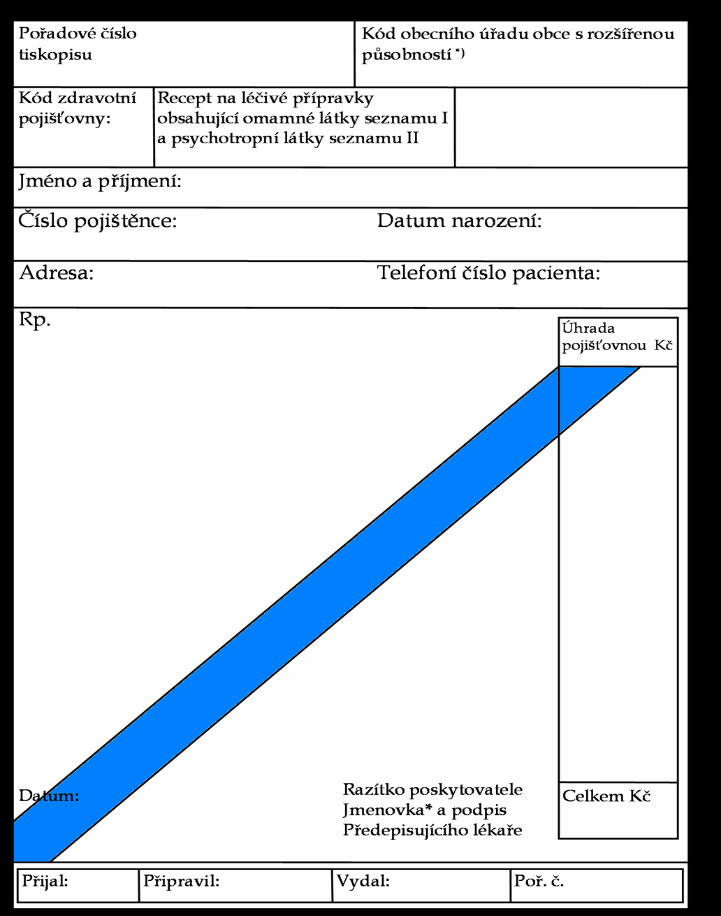 Morfium- detekovatelné v moči 2-4 dny, v krvi 1-3 dny, ve vlasech 90 dní
[Speaker Notes: Morfin v játrech podléhá metabolizaci (konjugaci) s kys. Glukuronovou, vznikají 2 metabolity (glukuronidy) 3 glukuronid méně účinný a 6 glukuronid vice účinný než morfin (vyšší analgetický uc).Morfin prestupuje i placentarní bariéru- pozor utlum dychání novorozence
Buprenorphin musí se davat jen i.v. protože se vůbec nevstreba]
Účinky opioidů: centrální
Analgézie
Útlum dechového centra
Sedace/dysforie
Mióza
Antitusický účinek
Nauzea, zvracení
Euforie → vznik psychické a somatické závislosti
Neuroendokrinní účinky (sekrece ADH,  GnRH, FSH, LH, ACTH, kortikotropinu) 
Zvýšená pohotovost ke křečím
[Speaker Notes: útlum dechu – ↓ citlivosti dechového centra na pCO2
sedace → ospalost → spánek → kóma
mióza – drážděním n. oculomotorius, nevzniká návyk = vždy je přítomna
antitusika – ↓ citlivosti centra pro kašel (subanalg. dávky)
ZÁVISLOST TOLERANCE]
Účinky opioidů: periferní
↑ tonu hladkého svalstva GIT → ↓ motility → obstipace

Spazmus detrusoru, sfinkteru žlučníku (=> KI koliky)

Spazmus sfinkteru močového měchýře → retence moči

KVS vazodilatace, ortostatická hypotenze, bronchokonstrikce (zvýšené vyplavení histaminu)

Sterilita (↓ pohyb řasinkového epitelu ve vejcovodech)

děloha   tonu, motility
Silně účinní čistí agonisté
Indikace:
chronické bolesti při nádor. onemocnění
bolesti po operačních výkonech
bolesti po úrazech
při AIM
premedikace před CA

morfin 
– standart pro vyhodnocení účinku anodyn 
– i.m., s.c., působí 4-5 hod
– chronické bolesti při nádor. onemocnění, bolesti po operačních výkonech, úrazech


methadon
– delší biologický poločas, odvykací léčba
[Speaker Notes: Pethidin – krátkodobé podání, riziko vzniku závislosti psychické]
Silně účinní čistí agonisté
oxykodon
– kombinace s paracetamolem

pethidin
–  útlum d.c. než u morfinu, nižší analgetická účinnost

fentanyl, sufentanyl, alfentanyl
– nejúčinnější opioidy, vysoce lipofilní = výborný průnik přes membrány, krátký účinek 
– málo ovlivňují KVS, anestézie, neuroleptanalgezie 
–TTS, sublinguální tbl., nosní sprej

piritramid 
– menší dechová deprese než u morfinu
– parenterální podání
Středně a slabě účinní agonisté
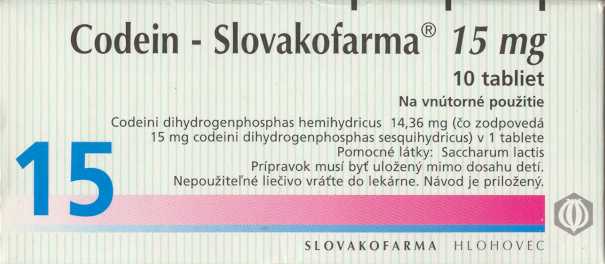 Kodein
– z 10 % mtb. na morfin
– snižuje sekreci bronchů → antitusikum: 10-15 mg
– analgetikum do kombinací

Dihydrokodein
– retardované tbl. účinnost až 12hod.

Dextropropoxyfen
– poloviční účinnost než kodein
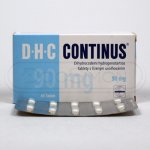 [Speaker Notes: Dihydrokodein = ucinnost mezi morfinem a kodeinem , taky antitusické ucinky
	lecba chronické nádorové bolesti strední intenzity]
Parciální agonisté a agonisté-antagonisté
nižší analgetický účinek, méně NÚ, menší riziko vzniku závistlosti


Buprenorfin
– parciální agonista  μ receptorů
– ↑ first pass effect → TTS, sublinguální
– ↓ riziko vzniku závislosti než po podání plných agonistů
– analgetikum, odvykací léčba při závislostech na opioidech

Nalbufin
Butorphanol

Pentazocin
– smíšený agonista (κ a δ) a antagonista (μ) = slabý analgetický úč.
– aktivace σ-rec. = halucinace, divoké sny
[Speaker Notes: nižší afinita k μ receptorům,  silná afinita ke κ rcp.
Zavislost mala proto nepodlehaji zákonu o omamných látkách
Buprenorfin jako analgetikum i k odvykací terapii při závisl.na opioidech

PENTAZOCIN NALBUDIN- pro akutní nebo kratkodobou bolest, riziko vzniku závislosti

Nalbuphin OrPha obsahuje nalbufin, injekční roztok, se podává ke krátkodobé léčbě středně silných a silných bolestí. Může být také používán pro před- a pooperační analgezii.]
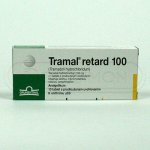 Atypické opioidy
Tramadol
– MÚ: nízká afinita k opioidním rp. + inhibice 
	zpětného vychytávání 5-HT a NA v CNS
– častá kombinace s paracetamolem 
– netlumí dech. centrum, nevyvolává obstipaci, riziko závislosti je minimální
– nepodávat s SSRI ani alkoholem (zvracení)

Tapentadol
– MÚ: agonista na μ rp. + inhibice zpětného vychytávání NA
– účinnější než tramadol
 (analgezie srovnatelná s oxykodonem)
– p.o. podání (tbl. s řízeným uvolňováním)
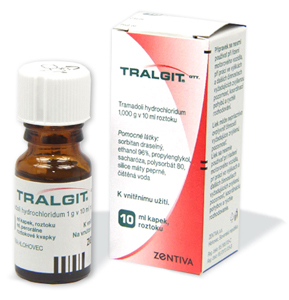 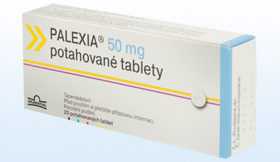 [Speaker Notes: Serotoninový syndrom 

Tilidin
– v játrech methylací vzniká vlastní účinná látka
– vylučuje se ledvinami
 Tapentadol
pro léčbu akutní (i chronické bolesti – např.
  vertebrogenní; navíc účinný i u diabetické 
  neuropatie – neuropatická bolest)

 relativně málo NÚ (v porovnání s
  klasickými silnými opioidy, např. oxykodonem)

 p.o. podání (tbl. s řízeným uvolňováním)]
Antagonisté opioidních analgetik
Využití - léčba intoxikace opioidy, 
	- léčba respirační deprese vyvolaná opioidy, 			
	- diagnostika závislosti (abstinenční příznaky)
	- probuzení z anestezie vyvolané opiáty (neuroleptanalgezie)

Naloxon
– ↑ first pass effect → parenterální podání (i.v., i.m.), 2-4 hod.
Naltrexon
– p.o., delší doba působení (10 hod.)
Methylnaltrexon
– periferní antagonista → neprochází HEM
Nalmefen
– antagonista ,δ + parc. agonista Ƙ
– proti naltrexonu má delší biologický poločas, vyšší biodostupnost při p.o.
- „kontrolované pití“,“kontrolovaný gambling“
[Speaker Notes: antagonista ,δ, parc. agonista Ƙ]
Nežádoucí účinky opioidů
dechová deprese
nauzea a zvracení
sedace, útlum kognitivních funkcí
zácpa
závislost
zvýšení pohotovosti ke křečím
zvýšení intrakraniálního tlaku
Intoxikace opioidními agonisty
Zpočátku: nevolnost, zčervenání a pocit tepla v obličeji, hučení v uších, apatie

Později: hluboký spánek, povrchové dýchání, kůže je cyanotická a studená, mióza,rychlý tep  koma

TRIÁDA: kóma, útlum dechu, mióza
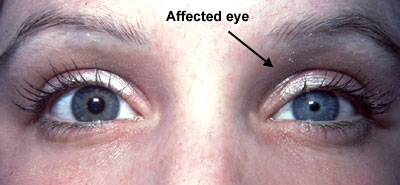 [Speaker Notes: Terapie
naloxon i.v.
ventilace, vitální funkce 
v bezvědomí parenterálně tekutiny]
Další indikace opioidů?
Antitusický účinek


Obstipační účinek 


Premedikace před anestezií
	- vede k uklidnění nemocného 
	- na základě synergismu se snižuje celková 	dávka narkotika (bezpečnost narkózy)
	neuroleptanalgezie (fentanyl + droperidol) 

Substituční terapie závislosti na heroinu nebo jiných opioidech – metadon, buprenorfin
Neopioidní analgetika
Analgetika – antipyretika
léčiva snižující horečku a tlumící bolest

Nesteroidní antiflogistika = NSAIDs (NSPZL)
léčiva působící protizánětlivě, analgeticky, antipyreticky


→ Jejich účinky se částečně překrývají
NSAIDs(Non-Steroidal AntiInflammatory Drugs)
MÚ: inhibice cyklooxygenázy → snížená tvorba prostanoidů 	

I: bolest (především periferními mechanismy), zánět, horečka


Aplikace: per os, per rectum, parenterálně, lokálně

FK:	- dobré vstřebání z GIT
	- pronikají do synoviální tekutiny, prostupují přes HEM, 	placentu	- vysoká vazba na plazmatické bílkoviny = interakce
Izoformy COX
COX 1 = Konstituční (fyziologická) 
		→ ve většině buněk, trvale aktivní
		→ prostanoidy zajišťující fyziol. a homeos. funkce

COX 2 = Indukovatelná
		→ indukují ji mediátory zánětu (IL-2, TNF-α..) v místě zánětu
		→ prostanoidy působící zánět, horečku, bolest  

COX 3 = asi v CNS a srdci
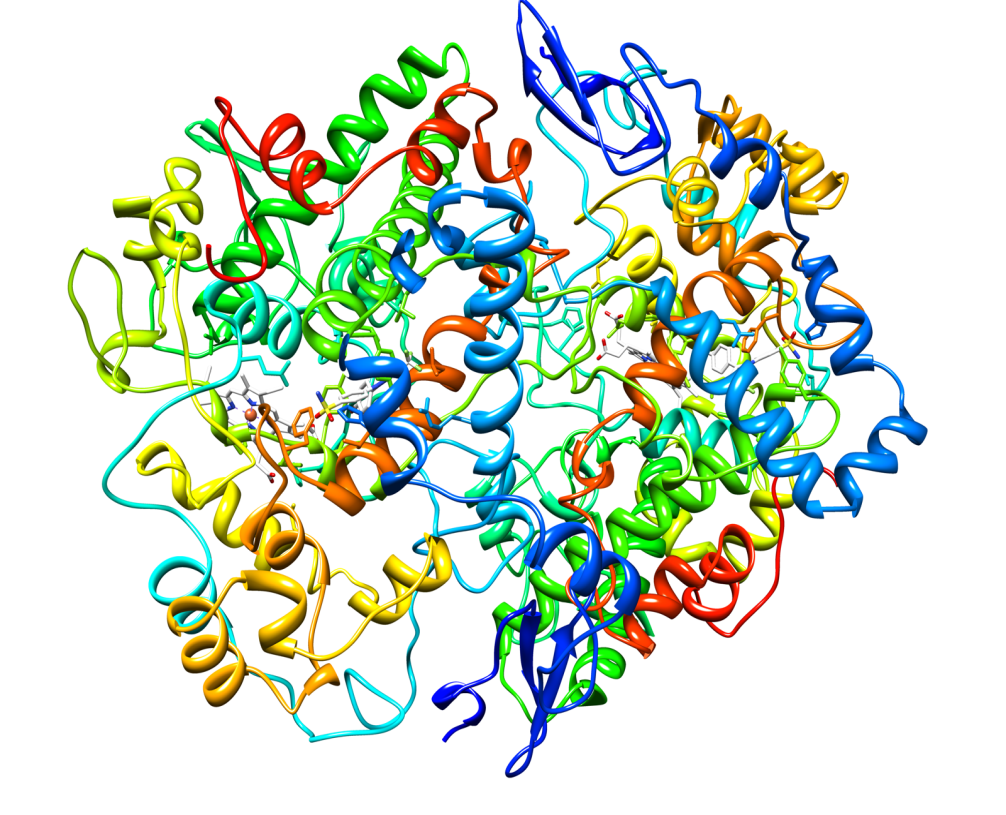 COX 1
COX 2
NSAIDs
Rozdělení podle míry inhibice COX1/COX2

1. neselektivní (COX1~COX2)  ASA, ibup., diclofenac

2. selektivní (preferenční)(COX1<COX2) nimesulid, meloxicam

3. specifické (COX1<<COX2) koxiby
Rozdělení podle chem.složení
Deriváty kyseliny salicylové = salicyláty
Deriváty anilinu
Pyrazolony
Deriváty kyseliny propionové

Deriváty kyseliny octové
Fenamáty
Oxikamy
Preferenční inhibitory COX-2
Esenciální MK
Fosfolipidy
Fosfolipasa A2
Kyselina arachidonová
COX
LOX
Cyklické endoperoxidy
LEUKOTRIENY
→ alergická reakce (astma bronchiale)
→ mobilizace fagocytózy
PROSTAGLANDINY
→ bolest, horečka, zánět
→ ↑ žalud. hlen, ↓ HCl
→ kontrakce dělohy
→ ↑ prokrvení ledvin
→ ↑ vylučování Na+  a H2O
PROSTACYKLIN
TROMBOXANY
→ vazokonstrikce
→ ↑ agregace trombocytů
→ vazodilatace
→ inhibice agregace trombocytů
[Speaker Notes: Eikosanoidy deriváty 20 uhlíkatých esenciálních MK se 3 až 5 = vazbami]
Esenciální MK
glukokortikoidy
Fosfolipidy
NSAID
Fosfolipasa A2
COX1
Kyselina arachidonová
antileukotrieny
LOX
COX2
Cyklické endoperoxidy
LEUKOTRIENY
PROSTAGLANDINY
TROMBOXANY
PROSTACYKLIN
Nežádoucí účinky NSAIDs
Vyplývají z neselektivního ovlivňování obou izoforem COX (NÚ v důsledku inhibice COX1)

 GIT -  cytoprotektivně působících prostanoidů (PGE2, PGI2) → eroze, ulcerace, vředy

 trombocyty – inhibice syntézy tromboxanu ( TXA2)→ zvýšená krvácivost

 ledviny - PGE2, PGI2 autoregulace renálních fcí:  množství → zhoršení renálních funkcí, porucha elektronové rovnováhy (renální selhání)

 bronchy -  produkce LT vyvolá u predisponovaných jedinců bronchokonstrikci → astmatický záchvat

 děloha -  PGE/F: inhibice uterokontrakce → prodloužení a komplikace porodu
[Speaker Notes: PG2 PGI2= zlepšují prokrvení sliznice, ↑ produkci hlenu, ↓ HCl
Inhibice syntentezy tromboxanu-Tromboxan dulezity pro agregaci krevních destiček
Ledviny =  hyperkalemie, zadrzovaní Na a vody= edémy
Selektivní inhibitory COX2 riziko vzniku trombolitických kardiovaskulárních a cerebrovaskulárních komplikací
Řešení Nú
redukce dávky nebo změna LF
kombinace s protektivními léčivy
antiulceróza – inhibitory protonové pumpy 
prostaglandinové analogy (substituce)
H2 antihistaminika
antacida 
zvážit podání COX-2 inh.]
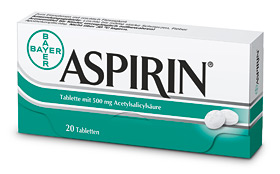 ASA = acetylsalicylová kyselina
Neselektviní, ireverzibilní inhibitor COX
V těle metabolizována ASA→ SA + kys. octovou
Úč.:	          antipyretický 500 mg
		analgetický 500 mg (4-6 hod.)
		antiflogistický nad 1000 mg
		antiagregační 30 – 100 mg
NÚ: GIT obtíže, salicylismus (chronické podávání), 	bronchospazmus „aspirinové astma“, hepatitida, 	nefropatie
KI: 3. trimestr, alergie, vředy, děti do 12 let „Reyův syndrom“
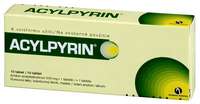 [Speaker Notes: Kys. Salicylová již inhibuje COX reverzibilně
POZOR ne u dny protože může snížit vylučování kys. Močové
Agregabilita destiček je porušena po celou dobu  jejich života  až 7 dní.
Salicylismus= poruchy sluchu, tinitus, hluchota, vertigo
Reyův syndrom= metabolická acidóza, křeče, vysoká teplota, hyperpnoe. Je z důvodu neschopnost jater u dětí odstraňovat N+ a poté toxické hromadění NH3. Vytěsnení bilirubinu z vazby na plazmatické bilkoviny.]
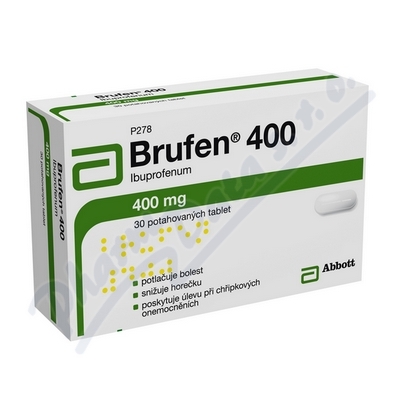 Deriváty kys. propionové
ibuprofen
dobrá snášenlivost → vhodný pro děti
dobrý analgetický a antiflogistický úč.
Dávka:	200-400 mg analgetikum, antipyr.
			1400-1600 mg antiflogistikum
			max. 2400 mg/den

ketoprofen –  lokální přípravky, pozor fototoxicita
dexkeroprofen – u bolestí mírné a středních intenzity
flurbiprofen – lokální přípravky (Strepfen)
naproxen – dlouhý biologický poločas 12 hod.
kys. tiaprofenová – dobrý průnik do synoviální tekutiny
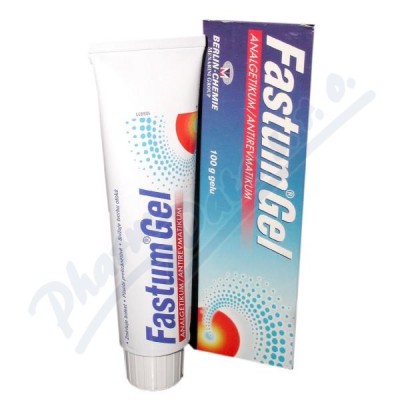 [Speaker Notes: Naproxen- relativně šetrný ke GIT, málo NÚ
Ketoprofen pouze lokálně, protože je vysoké riziko GIT krvácení

Dexkeroprofen je S (+) izomer ketoprofenu, který je indikován u bolestí mírné a středních intenzity, např. muskuloskeletární bolest, dysmenorea a bolesti zubů.]
Deriváty pyrazolonu
ne chronické užívání → NÚ 
časté jsou jejich kombinace 

propyfenazon
méně toxický 

metamizol
častá kombinace se spazmolytiky (fenpiverin, pitofenon) např. Algifen Neo, Novalgin.
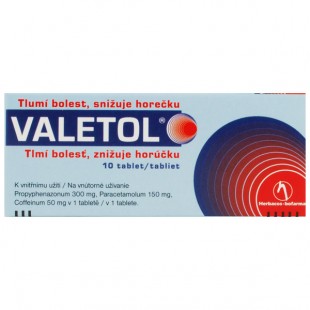 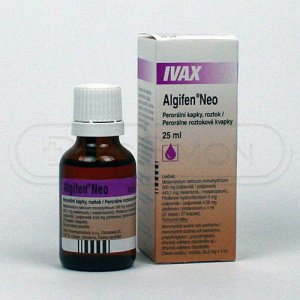 [Speaker Notes: Starší látky vysoká toxicita aminofenazon (karcenogenita), GIT vředy krvácení
		fenylbutazon poruchy hemopoézy
Valetol (pacacet.+kofein), Saridon (paracet. + kofein)
Metamizol NÚ alergie, nauzea, inhibice hematopoézy, nefrotoxicita
		pouzití i kratkodobě k potlačení bolestí u osteoporózy, zejména nezánětlivé bolesti]
Deriváty kys. octové
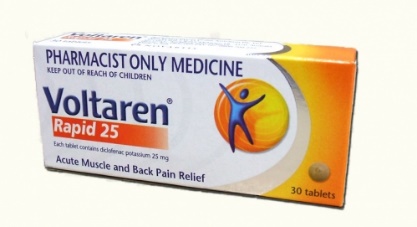 diclofenak
dobrý antiflogistický, ale slabý antipyretický úč.
více NÚ než ASA (nově kardiotoxicita)
dobrý průnik do synovia → kloubní onemocnění, RA 

indometacin
velmi silně účinný, pouze krátkodobě
NÚ: gastrotoxicita, změny KO, bolesti hlavy, deprese
KI: děti (nevhodný i u seniorů)

aceklofenak
terapii chronických degenerativních a zánětlivých kloubních onemocnění
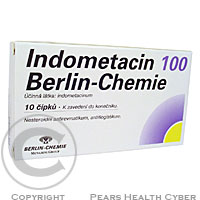 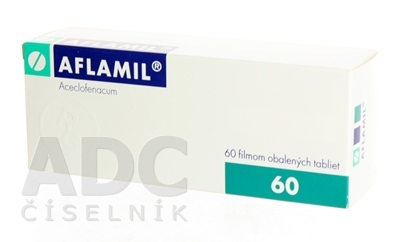 [Speaker Notes: SULINDAC proléčivo – metabolit 500x účinnější nežádoucí kožní reakce
DICLOFENAK NÚ: fotosenzitivita, bolest hlavy,, nespavost, podrážděnost, GIT poruchy, fotosenzitivita
Krátký biologický poločas, proto především retardované tablety.
Používá se při akutních bolestech , svalové, gynekologie, nádorové
- Snižuje účinnost diuretik a zvyšuje učinnost antidiabetik (der. Sulfonylurey)
INDOMETACIN pouze u akutních stavů, nebezpečí GIT krvácení 
Používaný při záchvatech dny silný neselektivní inhibitor COX, trombocytopenie, halucinace, poškození chrupavky
Pouze na předpis= Vyskytuje se v ocních kapkach a pouze jenom v cípcích]
Oxikamy
dlouhé biologické poločasy 
nedoporučují se u pacientů > 65 let
selektivnější ke COX 2, méně NÚ hlavně na GIT

piroxikam
poločas 50 – 60 hod. (nebezpečí hromadění v org.)

lornoxikam

meloxikam
dobrý průnik do synovia → degenerativní onemocnění
[Speaker Notes: Piroxicam ne u starších pacientu kumulace!!!
Meloxicam má i antipyretický učinek ale toho se nevyužívá, poločas 20 hod.

dodržování bezpečného dávkování
nepřehlížet nadužívání, zneužívání, „návyk“
ochrana žaludku a ledvin
edukace pacientů i zdravotnických pracovníků
pozor na interakce s dalšími léčivy
Lornoxikam
vyvážená blokáda COX 1 a 2
• příznivý bezpečnostní profil (nižší výskyt
zažívacích potíží ve srovnání s ostatními
NSPZL)]
Selektivní inhibitory COX 2
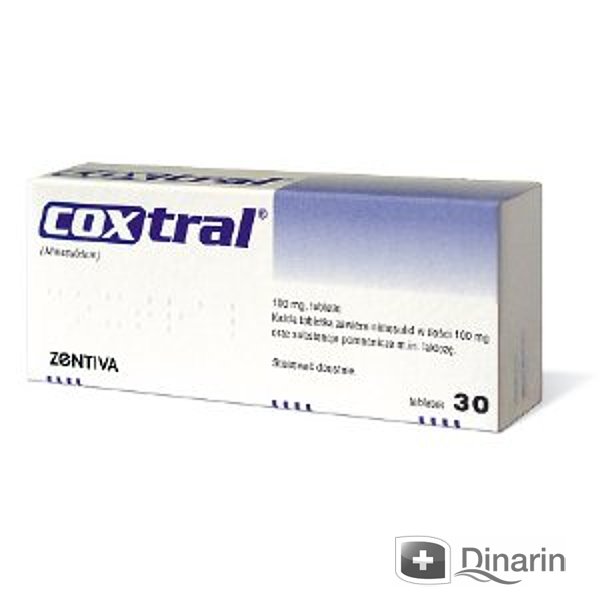 COX1<COX2  → méně NÚ 

nimesulid
 dobrý úč. v zánětlivé tkáni, antioxidant, 
 inhibice kolagenas a elastas degradujících chrupavku
 pouze krátkodobě, max 14 dní → hepatotoxicita
 max. 200mg / den
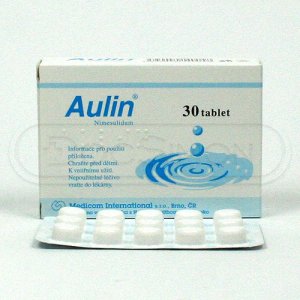 [Speaker Notes: Nimesulid analgetický a antiflogistický uc srovnatelný s ostatními NSAID
Nabumeton – prolečivo u nás neregistrovaný

Ve vyšších dávkách stále ovlivnují agregaci trombocitů]
Specifické inhibitory COX 2 = koxiby
COX1<<COX2, minimum NÚ GIT
 závažné NÚ → vzestup tromboembolických KV a CV příhod 
 některé léky staženy (rofecoxib, valdecoxib → kromě KV komplikací i kožní)
 preskripční omezení (revmatolog, nutné zvážit pro a proti)
 KI: u pacientů s KVS rizikem

celekoxib
u RA, osteoartrózy
etorikoxib
parekoxib
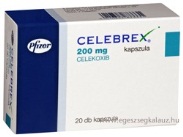 [Speaker Notes: 100 krát specifičtější ke COX 2 (100 násobně vyšší afinita ke COX2)
Ostatní NÚ však zustavají včetně ovlivnování renálních funkcí.
Neovlivnují agregaci trombocytu
KV = kardiovaskulární a CV= cerebrovaskulární  CMP= cevní mozková příhoda
Celecoxib 11 hodin poločas přes cytochrom
	ne akutní bolesti účinek nastupuje pozvolna
KI: těhotenství, kojení (inhibice kontrakce uteru, předčasný uzávěr ductus arteriosus Botalli

V současné době není jasné, nakolik má selektivní inhibice COX2 klinické přednosti oproti neselektvním inhibici COX.]
Analgetika – Antipyretika
[Speaker Notes: http://www.youtube.com/watch?v=YRsUVlG_1c0&feature=related]
Paracetamol (acetaminofen)anilinový derivát
Analgetikum – antipyretikum, nemá antiflogistický úč.
MÚ: pravděpodobně inhibicí COX 3 v hypotalamu
Dávka: 10 – 15 mg/kg (časté poddávkování) 
	   max. 4000 mg/den (8 tbl. à 500 mg)
dobře snášen (děti, senioři)
NÚ: hepatotoxicita 
	(toxický metabolit N-acetylbenzochinonimin)
	→ antidotum N- acetylcystein (ACC long)
výhodná kombinace s kodeinem, kofeinem, tramadolem, propyfenazonem → ↓ dávek
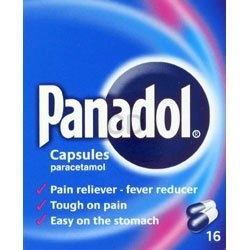 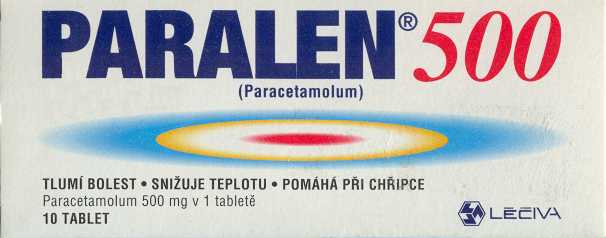 [Speaker Notes: Fenacetin nefrotoxický metabolizován na paracetamol
Analgeticku antipyretické účinky srovnatelné s ASA
Prostaglandiny řady E mohou nastavit termoregulační centrum na vyšší bod  a podílí se na vzniku horečky
Paracetamol nepřímo působí i na 5-HT3 v míse a urychluje na periferiích přeměnu PGG2 na PGH2 a tím se sníží prozánětlivý úč. Nestabilního endoperoxidu PGG2. 
ACC long donor – SH skupiny nejpozději do 10 hodin po intoxikaci]
ANTIREVMATIKA
[Speaker Notes: http://www.youtube.com/watch?v=YRsUVlG_1c0&feature=related]
Antirevmatika
Revma postihuje pohybový aparát (klouby, kosti, šlachy).
Nejčastější onem. RA→ systémové autoimunitní onem.
Léčba dlouhodobá měla by být komplexní → medikamentózní i nemedikamentózní přístupy (rehabilitace, psychoterapie, lázeňská terapie).
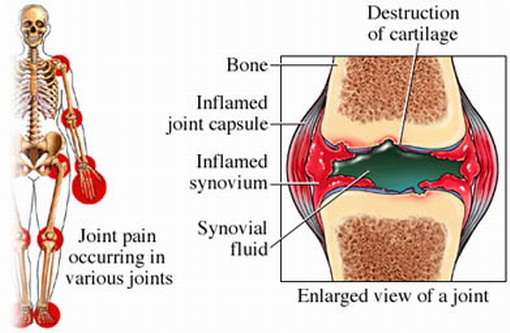 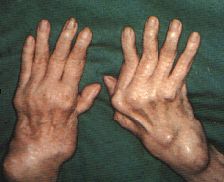 [Speaker Notes: RA 
Bolest, ztuhlost, deformity kloubu, zeny časteji nez muzi jsou postizene
Presná příčina neznámá
vyvolavajici podnet spustí kaskádu nespecifických imunitních obraných reakcí.
Zvýšená propustnost cev a zánetlivá infiltrace synoviální membrány aktivovanými zanetlivými bunkami. Membrana se ztluštuje a vyváři se granulacni tkán která prorůsta a nicí okolní chrupavku]
Léčba RA
NSAIDs
DMARDs + biologická léčba
Další antirevmatika
glukokortikoidy
cytostatika a antimetabolity 
Imunosupresiva (cyclosporin A)
proteolytické enzymy (bromelain, papain, trypsin)
[Speaker Notes: Dlouhodobá léčba]
DMARDs = Disease Modifying AntiRheumatic Drugs
Sulfasalazin
– ve střevě rozklad na 5-aminosalicylovou kys.(antiflog.) + sulfapyridin

Sloučeniny zlata	
	– Aurothiomaleát (i.m.)
	– Auranofix (p.o.)

Penicilamin
Hydrochlorochin (antimalarikum)
Chlorochin (antimalarikum)
[Speaker Notes: Chorobu modifikující léčiva
Sulfasalazin postupné zvyšování dávky -)nástup účinku za 1 – 2 měsíce
Sloučeniny zlata inhibují fagocytózu a tím imunitní odpověď
30-40% NÚ: kožní a slizniční změny, poruchy krvetvorby, poškození jater a ledvin]
Biologická léčba
cílený zásah do buněk imunitního systému a mediátorů rozvoje RA
monoklonální protilátky nebo solubilní receptory
vážou TNF-α = brání jeho funkci v zánětlivém procesu
drahé, pouze při selhání předchozí léčby

Infliximab – vytváří s TNF-α  komplexy (↓ c)
Etanercept – solubilní rp. pro TNF-α
[Speaker Notes: http://www.youtube.com/watch?v=rBfjfwQ45ZU
Nesmí se podávat u akutních infekcnich onemoc, a 3mesice po ukonceni terapie se nesmi ockovat zivymi oslabenymi vakcinami
anti-TNF látky:
rychlý nástup účinku, zástava progrese, relaps po vysazení]
Cytostatika a antimetabolity
Methotrexát
– antagonista kys. listové (antimetabolit)

Azathioprin
– imunosuprese B a T lymfocytů

Cyclofosfamid
– denaturace DNA (alkylační látka)

Lefludomid
– inhibice syntézy pyrimidinu
Antiuratika
Léčiva užívaná u dny
[Speaker Notes: http://www.youtube.com/watch?v=SH_ceFaKLA8]
Příčiny dny
Primární
geneticky podmíněná porucha mtb. kys. močové → ukládání urátů v chrupavkách a kloubech

Sekundární
nadměrný rozpad nukleotidů (nádorová onem.)
nedostatečné vylučování kyseliny močové ledvinami
zvýšený přísun kyseliny močové z potravy (mořské plody, alkohol, …)

Problematická léčiva
nízké dávky ASA inhibují sekreci
thiazidová diuretika (hydrochlorothiazid)
imunosupresiva
[Speaker Notes: Kys mocova konecny produkt metabolismu purinu 90% purinu zpetne vyuzito zbytek je premenen xantinoxydázou na xantin a pak na kys. mocovou
 vysoku hladina je nad 6 mg / l]
Léčiva užívaná k prevenci
dietní opatření –  ↓ příjem bílkovin, solí

Allopurinol 
– blokátor syntézy kyseliny močové – inhibice xanthinoxidasy

Probenecid 
– blokuje zpětnou resorpci v ledvinných tubulech (mnoho interakcí s dalšími léčivy)

léčba bolestí NSAIDs
[Speaker Notes: Terapie hyperurikemie / prevence dny 
	vylučování k. močové
	blok syntézy k. močové
	dieta]
Léčiva při akutním dnavém záchvatu
NSAIDs (např. indomethacin – urikosurický účinek)

KOLCHICIN 
vazba na tubulin (zabraňuje tvorbě mikrotubulů), znemožnění migrace leukocytů do kloubů = nedochází k fagocytóze urátových krystalů → ↓ zánětu v kloubu 
vliv i na jiné buňky (epitelie) – podává se do prvního průjmu

GLUKOKORTIKOIDY (i.m. nebo do postiženého kloubu)
[Speaker Notes: Terapie akutního záchvatu
	potlačení zánětu, bolesti
	inhibice migrace leukocytů do kloubu
další NSAID s diklofenak, indometacin, piroxikam]